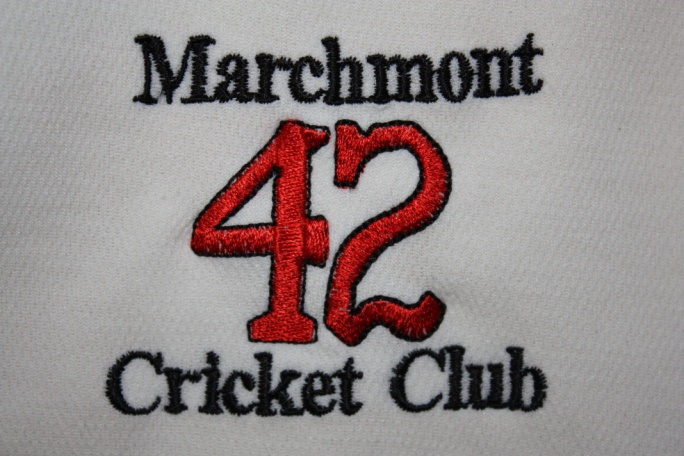 Marchmont CCMPL Auction
Friday 13th May
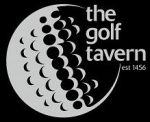 Thanks to Jude & the Golf Tavern for helping with the auction.
MPL Player Auction
Celebrity Managers
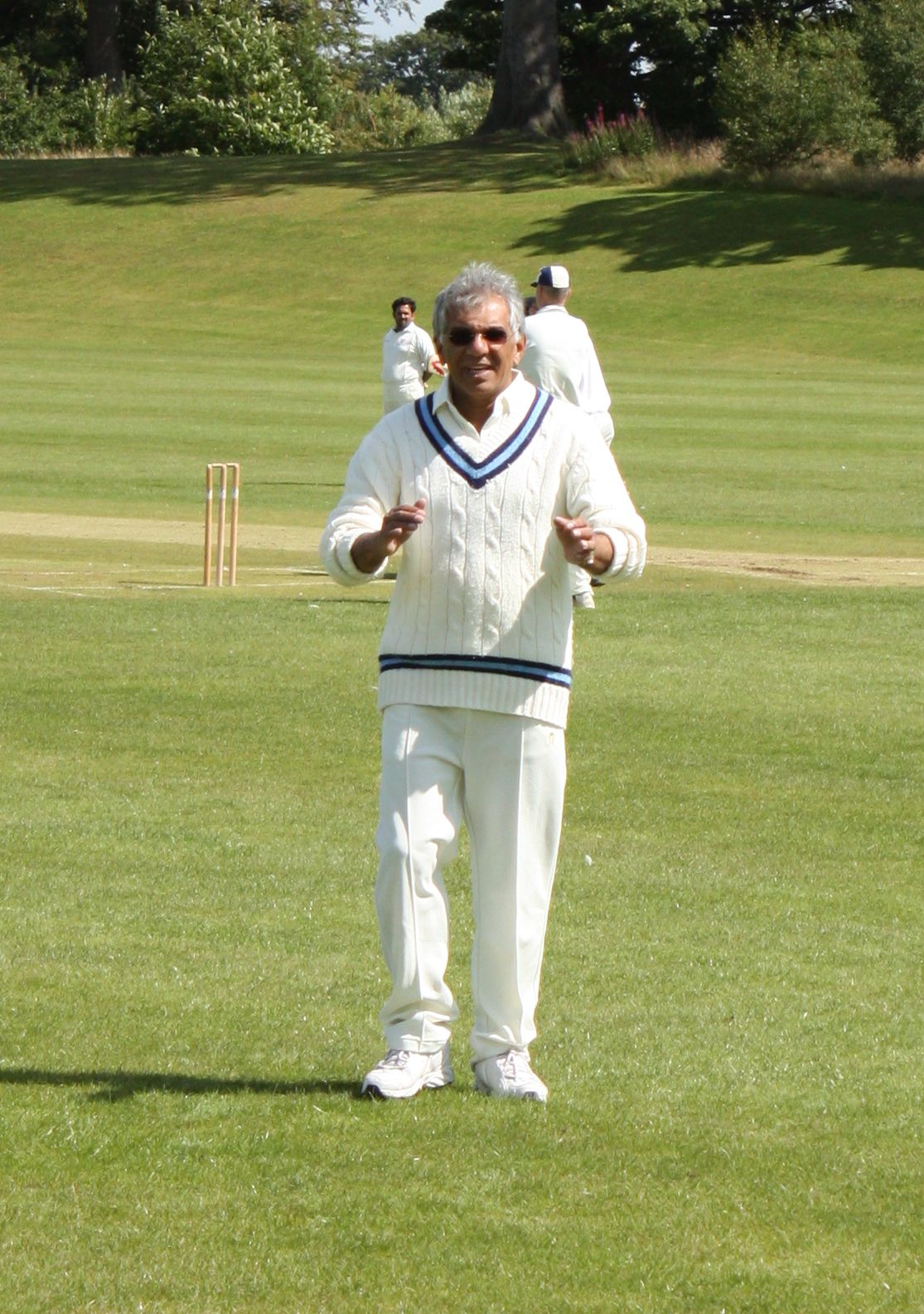 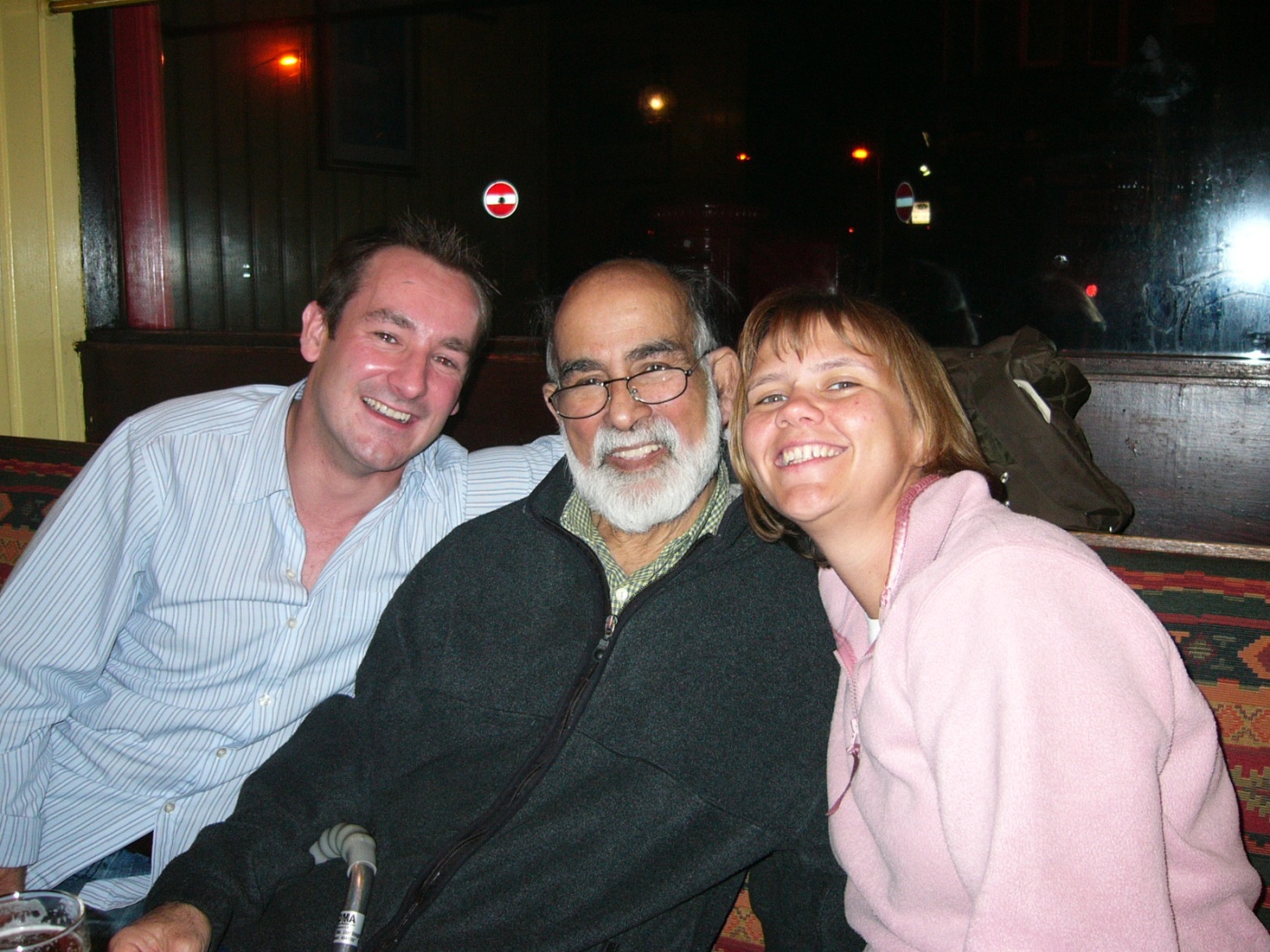 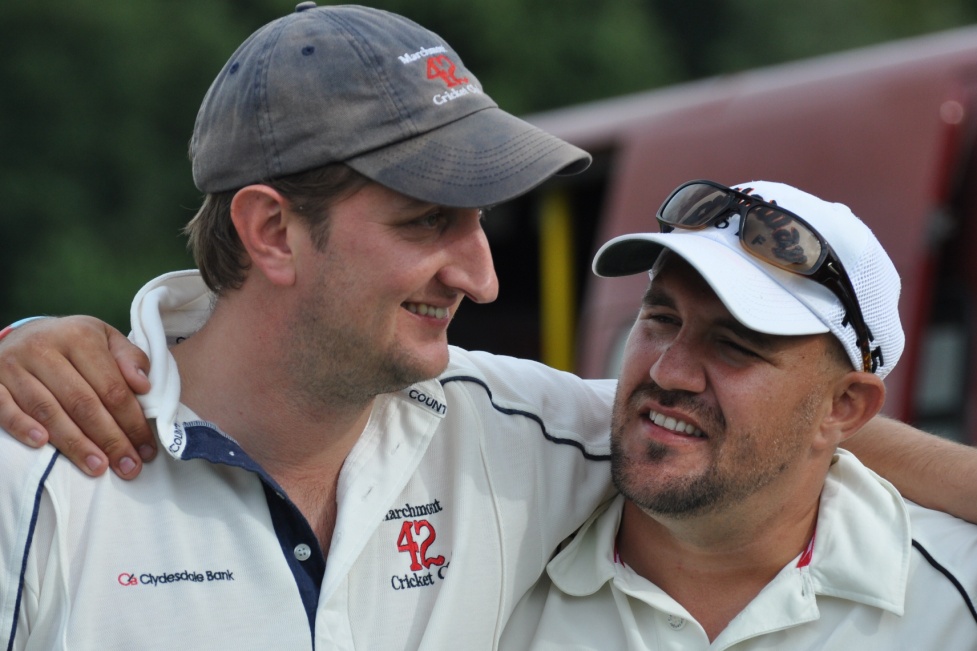 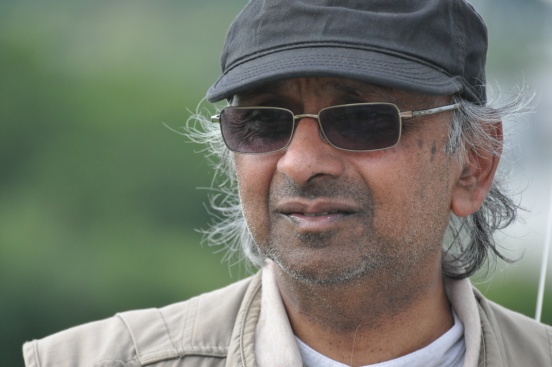 ??
??
??
??
Bashir Wadee
Shelagh Green
& Sara Loeffen
Corne Van Jaarsveld
Mahendra Chetty
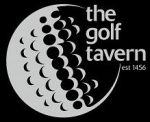 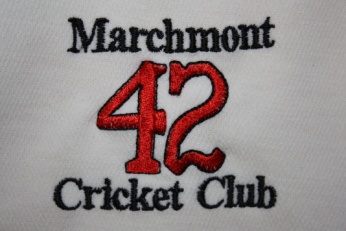 MPL Player Auction
The 24 Players
Jay Paul Chetty
 Navin Chetty 
 Will Collier
 Nirmal Gandhi
 Euan Granger
 Neil Granger
Liam Healy 
 Praveen Hiremath
 Jonathan Leburn 
 Matt Loeffen
 Stuart Macgregor
 Pete Maksimczyk
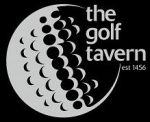 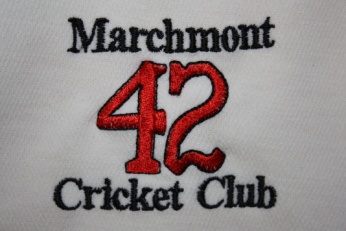 MPL Player Auction
The 24 Players
Simon Marr
 Savan Panchal 
 Harith Ramachandra
 Mani Ramachandran
 Mike Reed
 Aaron Sardesai
Davi Sardesai
 Nayan Sardesai
 Abbas Sheikh
 Farhan Sheikh
 Kiran Singh
 Ramesh Viswanathan
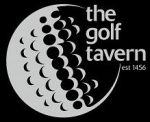 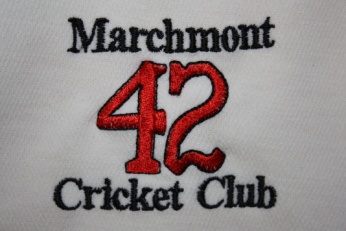 MPL Player Auction
Jay Paul Chetty
AKA:
20|20 Batting: 7 @ 2.33
20|20 Bowling: 1 @ 32.00
MCC Career 4s & 6s: 17 & 1
Known for: Having 5 different mobiles and not being contactable on any!
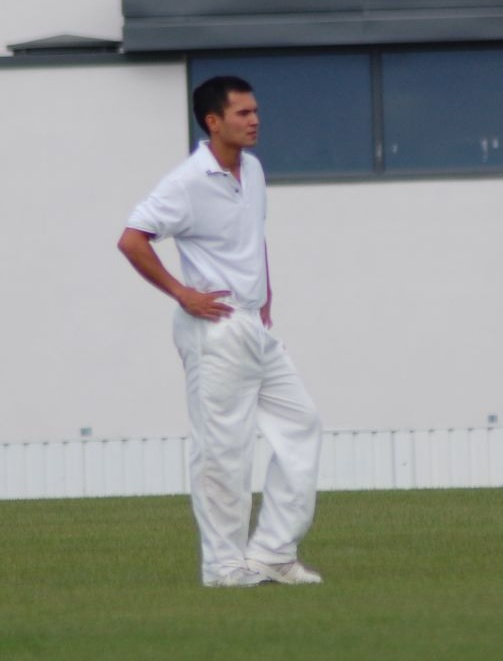 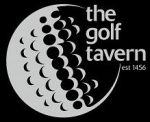 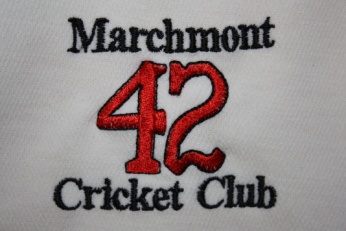 MPL Player Auction
Navin Chetty
AKA: Chettley, Sleepy
20|20 Batting: 302@ 18.88
20|20 Bowling: 4 @ 14.00
MCC Career 4s & 6s: 290 & 3
Favourite Shot: Calypso Flail
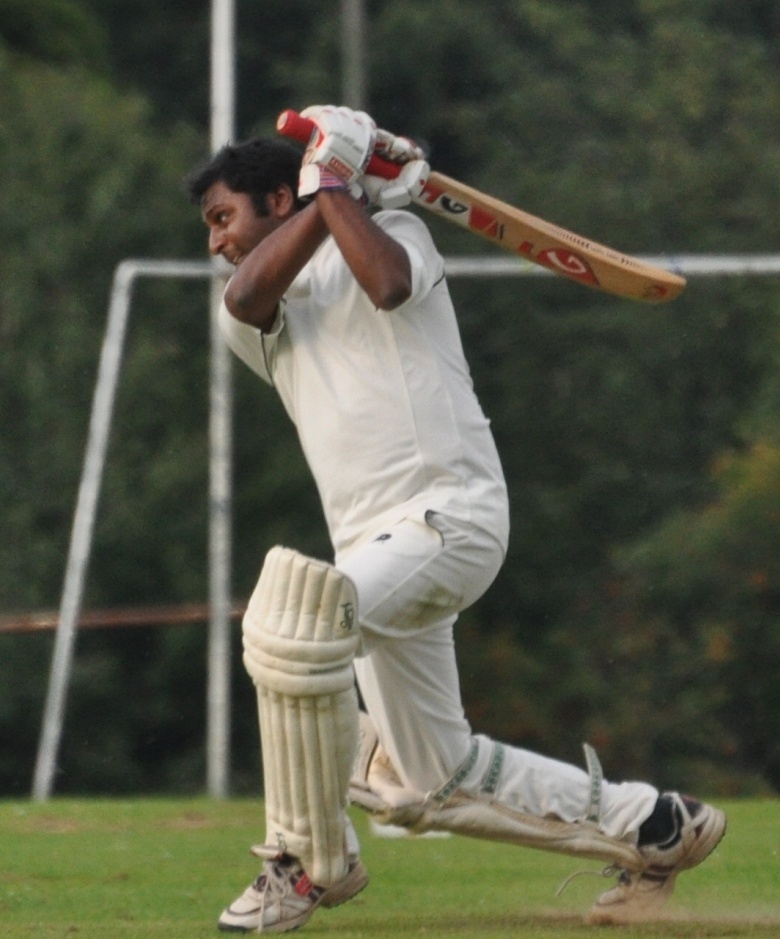 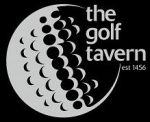 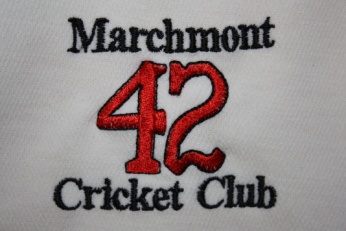 MPL Player Auction
Will Collier
AKA: The Snail
20|20 Batting: 1410 @ 25.64
20|20 Bowling: 56 @ 17.18
MCC Career 4s & 6s: 502 & 115
Most Likely To: Be winning at poker
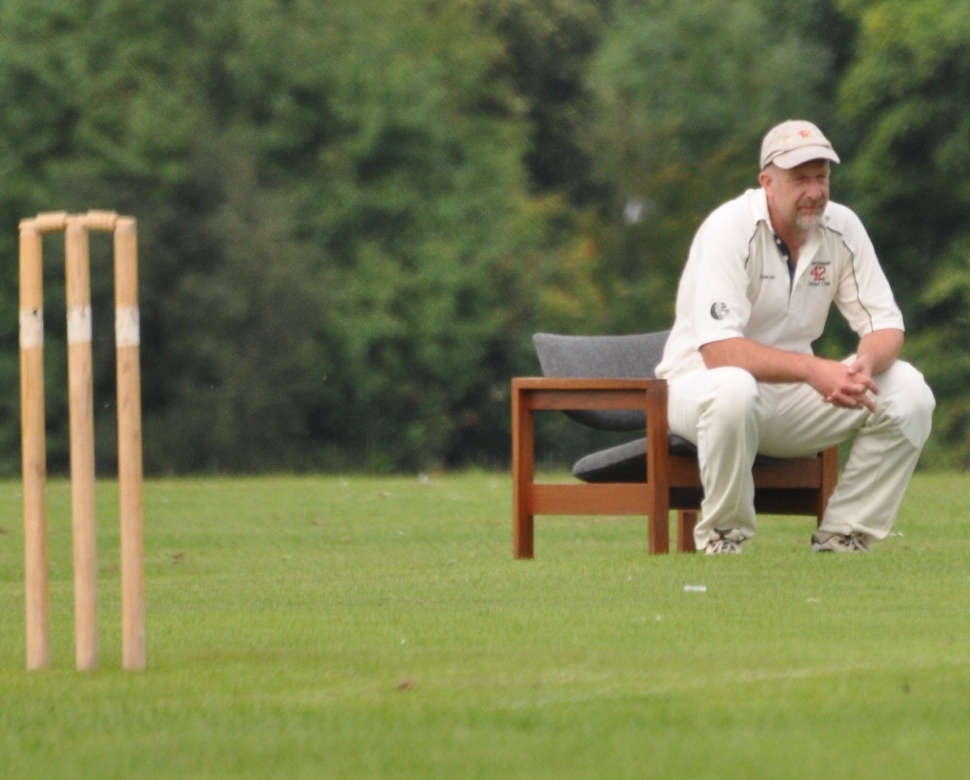 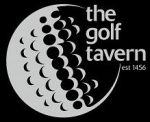 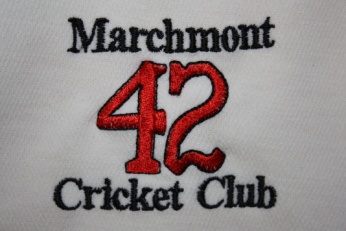 MPL Player Auction
Nirmal Gandhi
AKA: Ray
20|20 Batting: 177 @ 29.50
20|20 Bowling: 10 @ 13.30
MCC Career 4s & 6s: 38 & 4
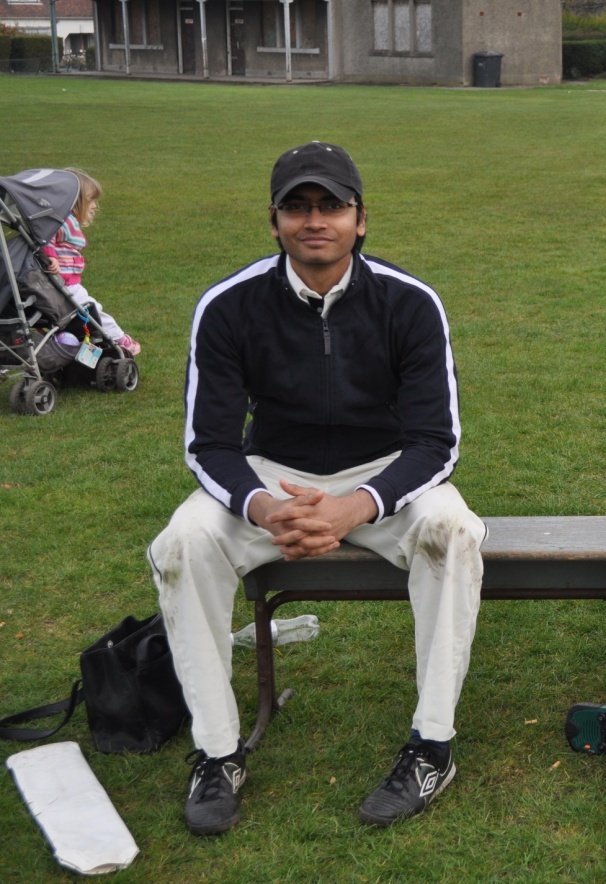 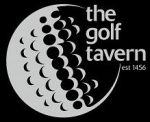 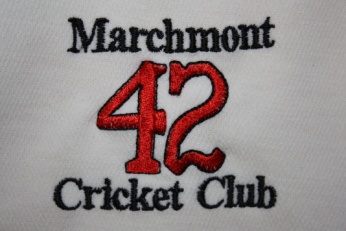 MPL Player Auction
Euan Granger
AKA: Microchip
20|20 Batting: 8 @ 2.00
20|20 Bowling: 23 @ 16.96
MCC Career 4s & 6s: 6 & 1
MCC Highlight: Hitting his first and only 6 off…Bashir
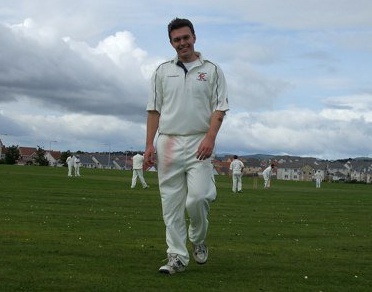 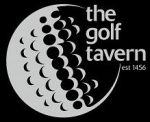 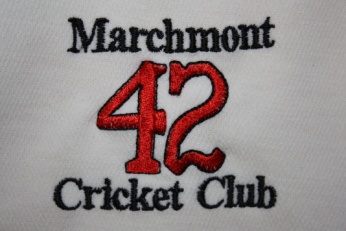 MPL Player Auction
Neil Granger
AKA: Chippy, Website
20|20 Batting: 453 @ 15.62
20|20 Bowling: 103 @ 16.14
MCC Career 4s & 6s: 102 & 5
Most Likely to be: Doing statistics
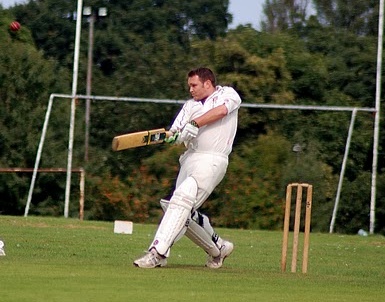 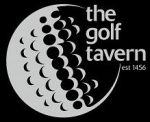 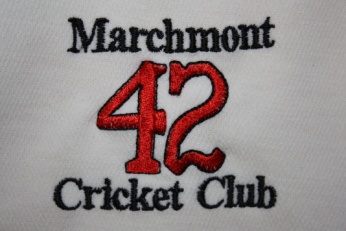 MPL Player Auction
Liam Healy
AKA: Merlin
20|20 Batting: 33 @ 4.71
20|20 Bowling: 1 @ 21.00
MCC Career 4s & 6s: 28 & 0
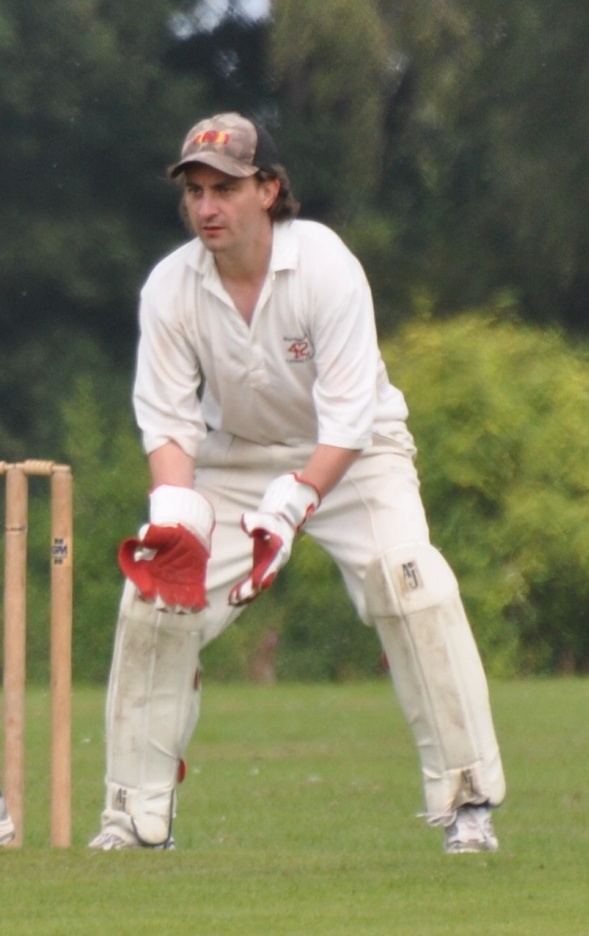 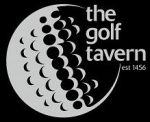 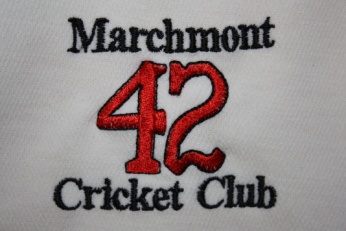 MPL Player Auction
Praveen Hiremath
AKA:
20|20 Batting: N/A
20|20 Bowling: 1 @ 30.00
MCC Career 4s & 6s: N/A
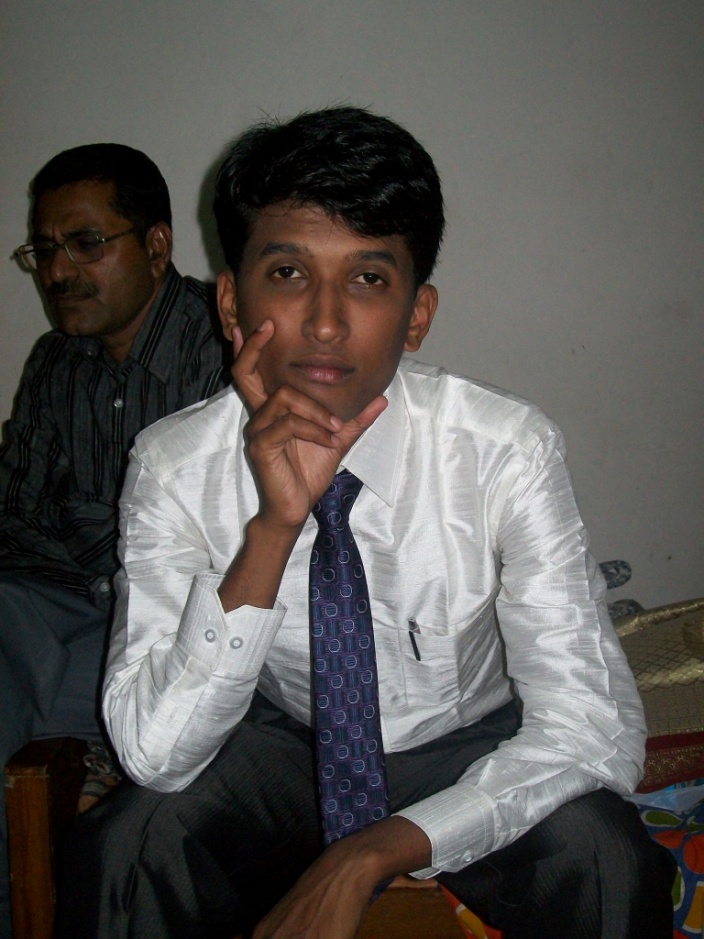 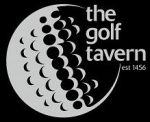 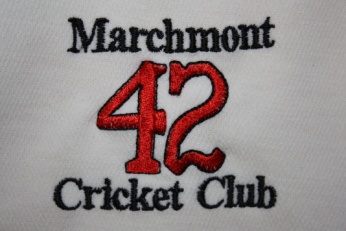 MPL Player Auction
Jonathan Leburn
AKA: Joppy
20|20 Batting: 306 @ 20.40
20|20 Bowling: 3 @ 12.00
MCC Career 4s & 6s: 58 & 6
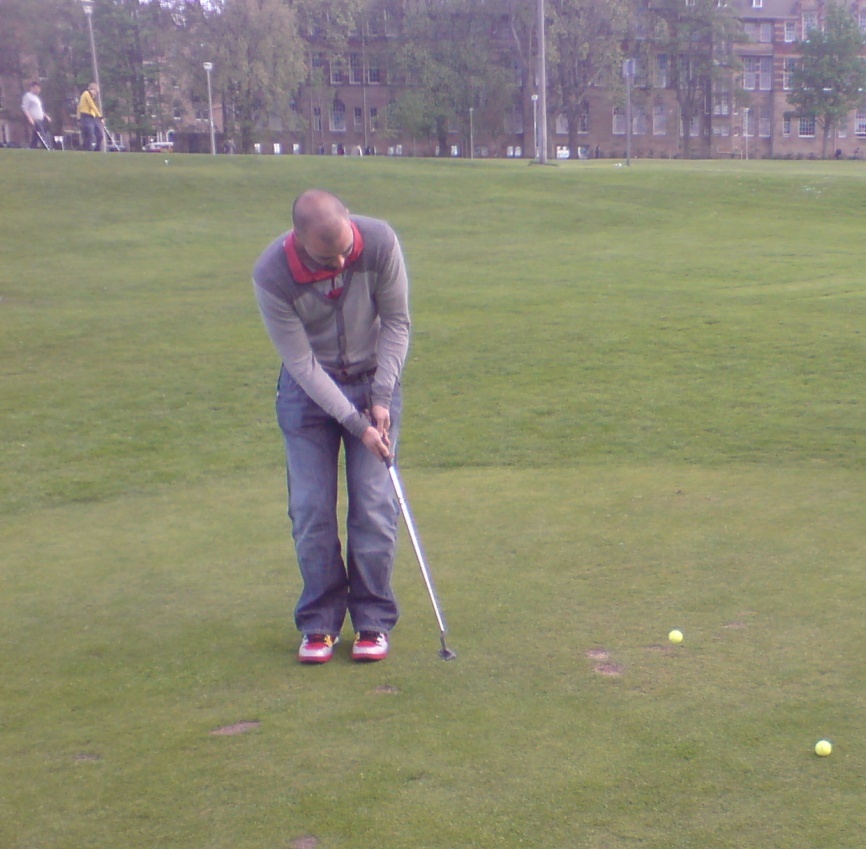 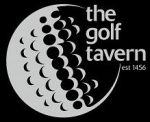 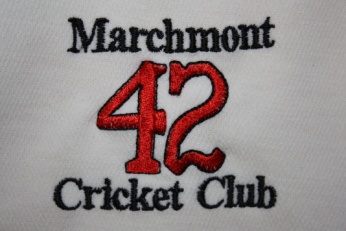 MPL Player Auction
Matt Loeffen
AKA:
20|20 Batting: 620 @ 44.29
20|20 Bowling: 6 @ 18.67
MCC Career 4s & 6s: 263 & 36
Known for: Destroying club records
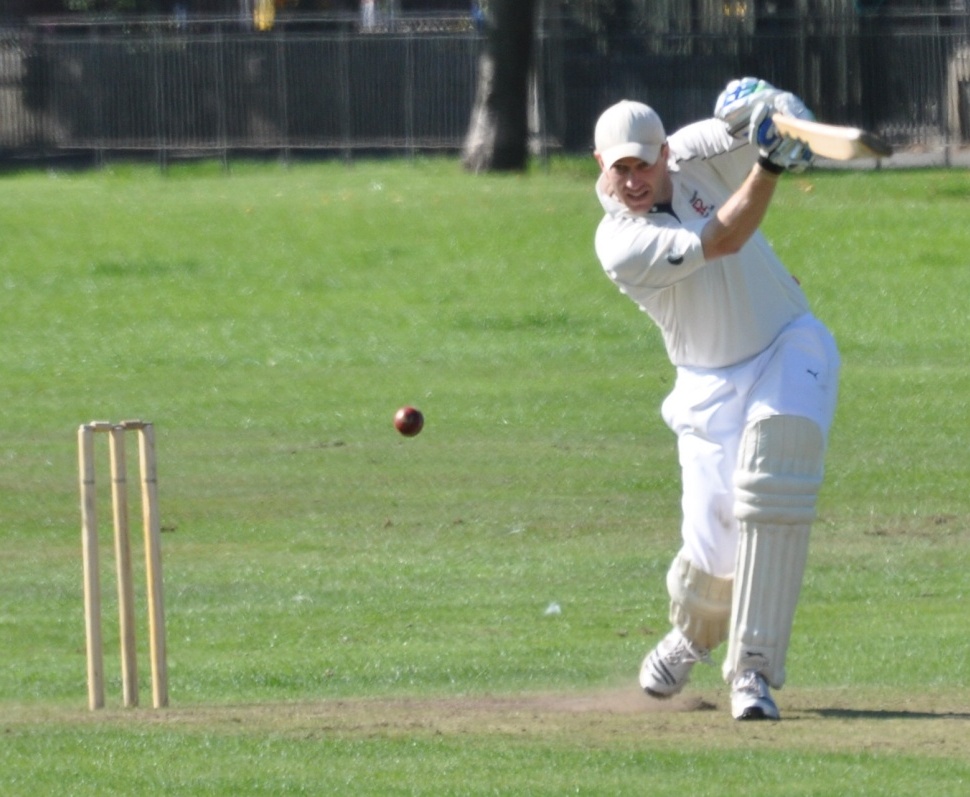 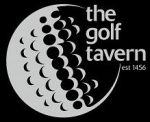 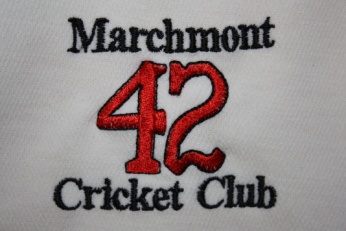 MPL Player Auction
Stuart Macgregor
AKA:
20|20 Batting: 974 @ 27.83
20|20 Bowling: 1 @ 20.00
MCC Career 4s & 6s: 405 & 33
Known for: The bat with the 10p middle
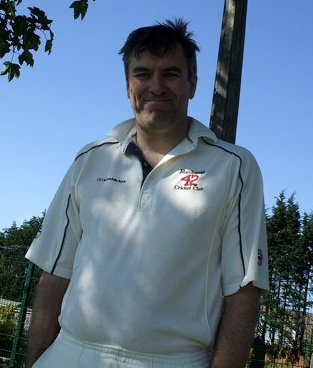 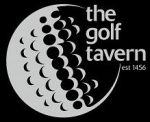 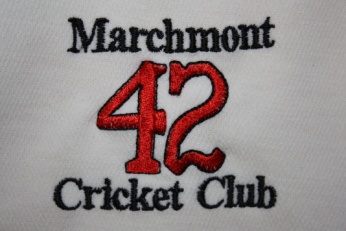 MPL Player Auction
Pete Maksimczyk
AKA: Peaches
20|20 Batting: 240 @ 15.00
20|20 Bowling: 35 @ 17.97
MCC Career 4s & 6s: 46 & 6
Most Likely to: Be secretly loving these statistics
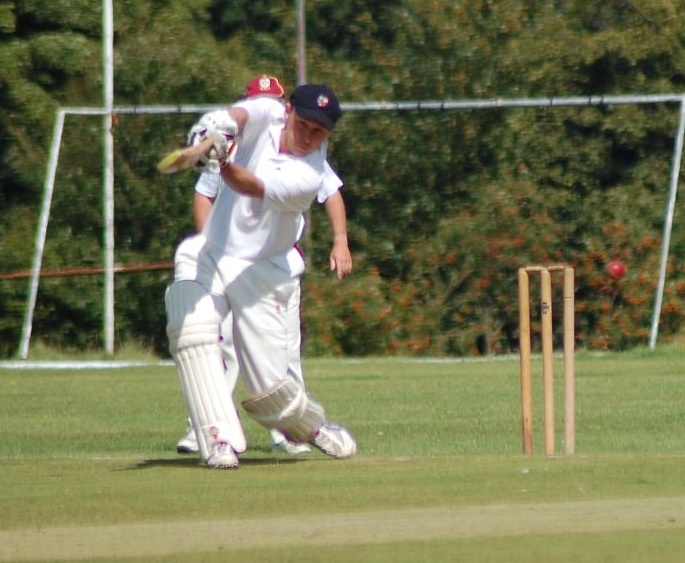 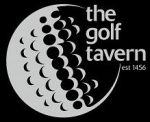 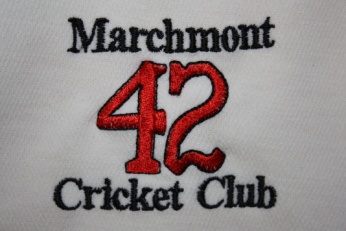 MPL Player Auction
Simon Marr
AKA:
20|20 Batting: 50 @ 7.14
20|20 Bowling: 21 @ 25.43
MCC Career 4s & 6s: 4 & 0
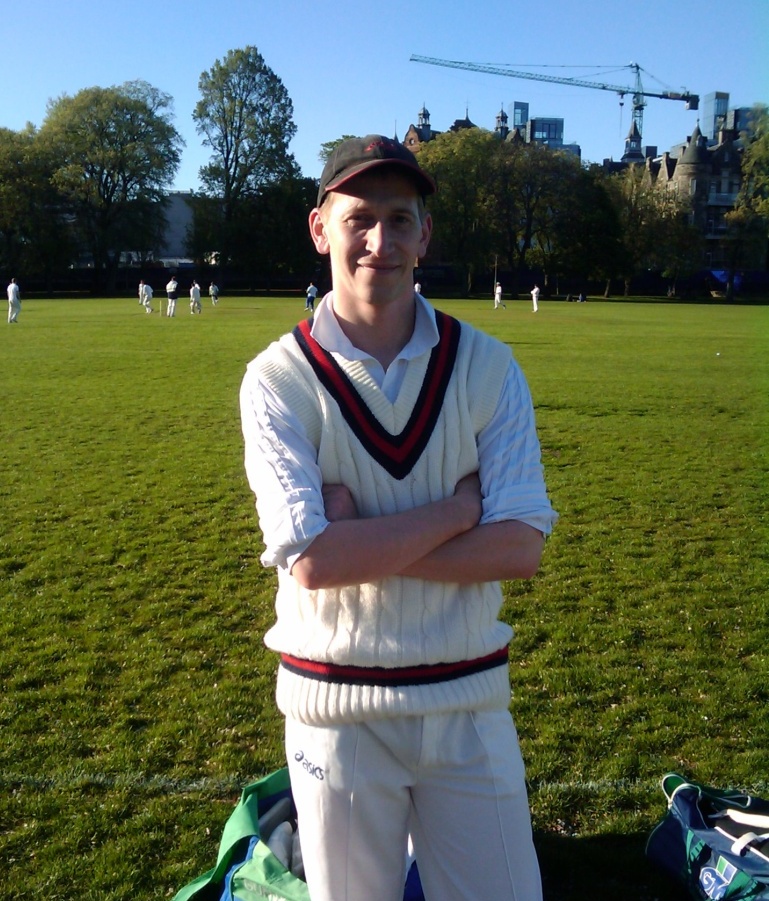 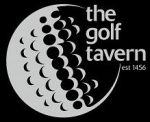 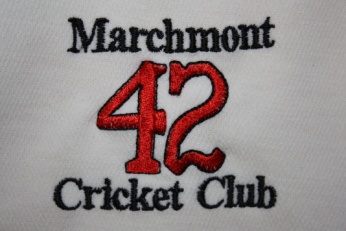 MPL Player Auction
Savan Panchal
AKA:
20|20 Batting: 12 @ 12.00
20|20 Bowling: 1 @ 14.00
MCC Career 4s & 6s: 6 & 0
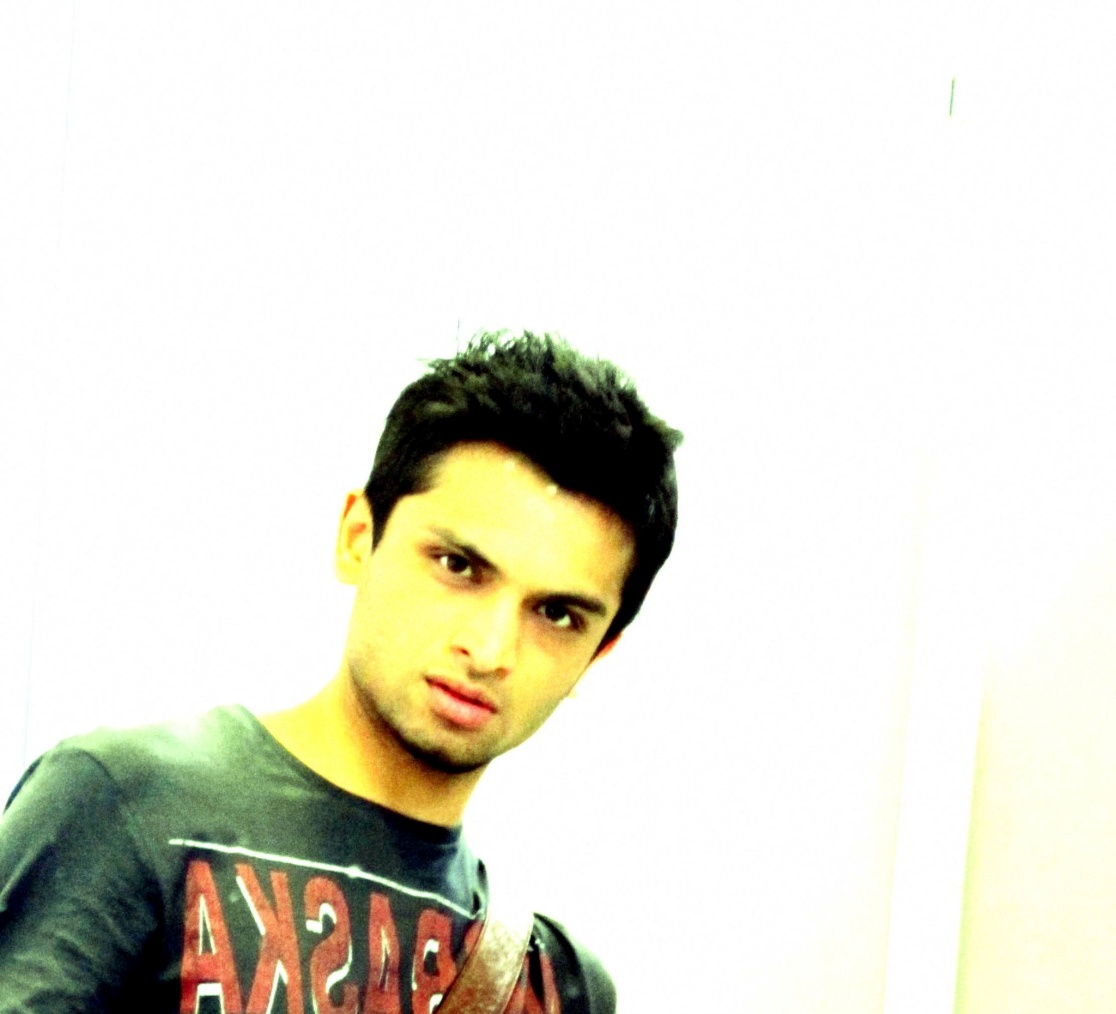 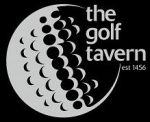 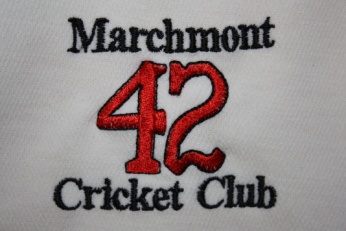 MPL Player Auction
Harith Ramachandra
AKA:
20|20 Batting: 19 @ N/A
20|20 Bowling: 0 @ N/A
MCC Career 4s & 6s: 61 & 3
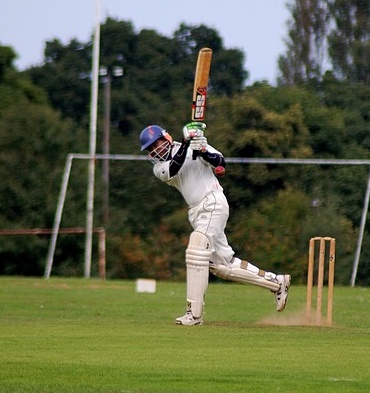 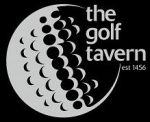 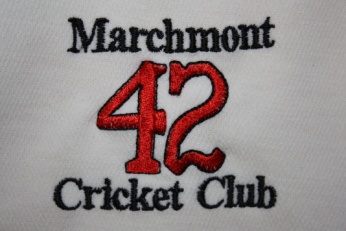 MPL Player Auction
Mani Ramachandran
AKA:
20|20 Batting: 0 @ 0.00
20|20 Bowling: 0 @ N/A
MCC Career 4s & 6s: 5 & 0
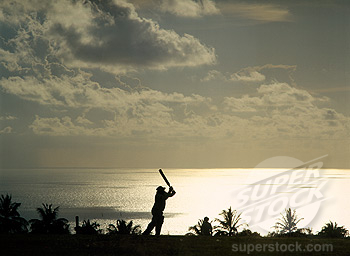 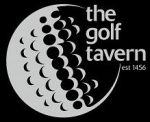 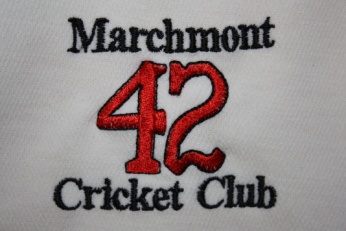 MPL Player Auction
Mike Reed
AKA:
20|20 Batting: 404 @ 12.62
20|20 Bowling: 12 @ 21.33
MCC Career 4s & 6s: 120 & 7
Favourite Shot: Gulley Cut
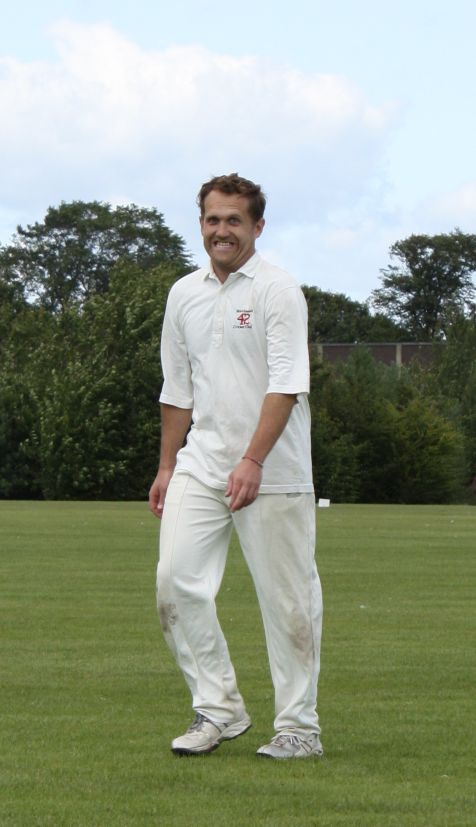 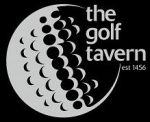 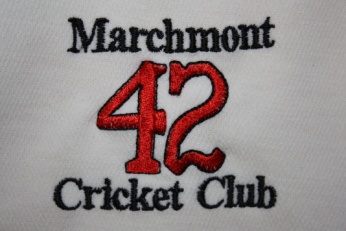 MPL Player Auction
Aaron Sardesai
AKA: Aero
20|20 Batting: 2221 @ 29.22
20|20 Bowling: 14 @ 11.43
MCC Career 4s & 6s: 834 & 92
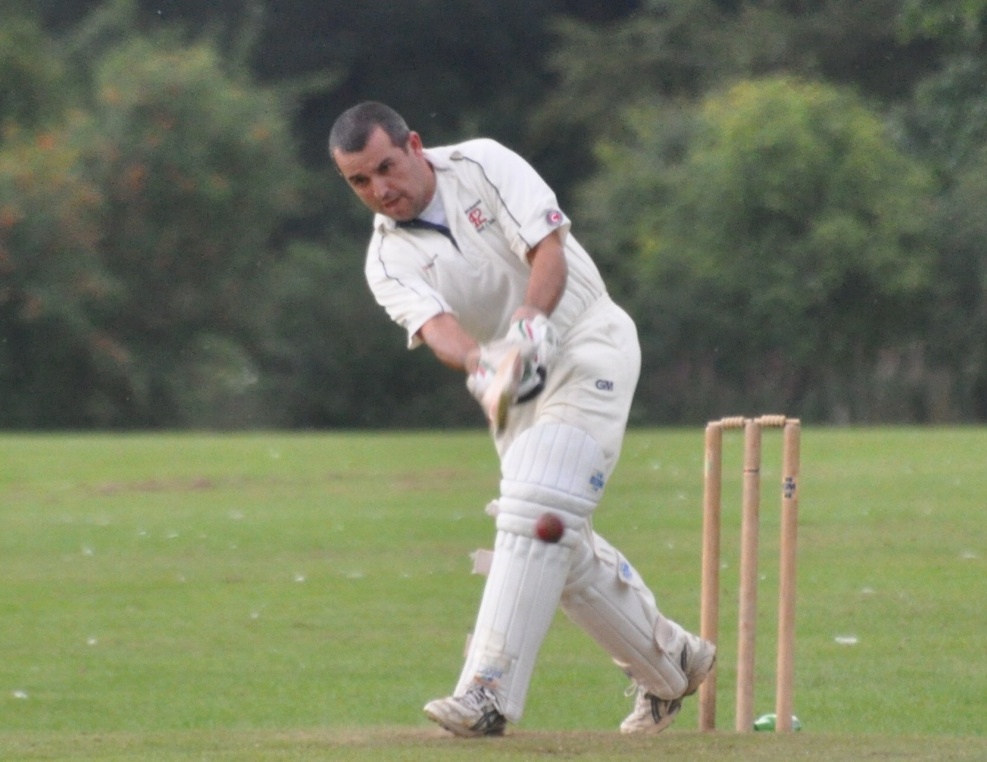 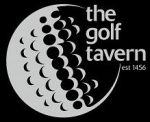 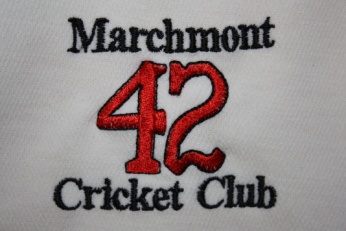 MPL Player Auction
Davi Sardesai
AKA: Dagles, Charlie Parker
20|20 Batting: 22 @ 7.33
20|20 Bowling: 11 @ 10.91
MCC Career 4s & 6s: 58 & 0
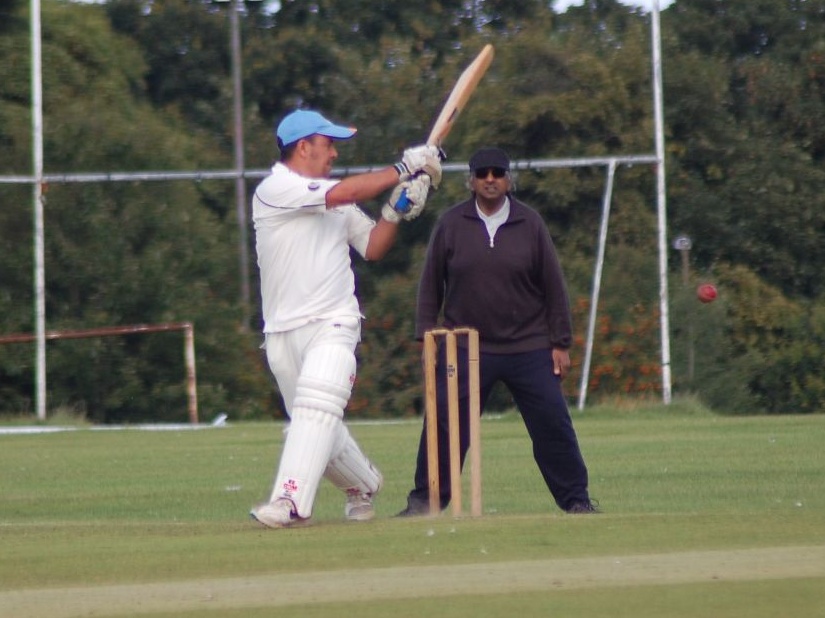 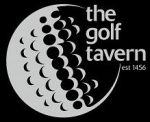 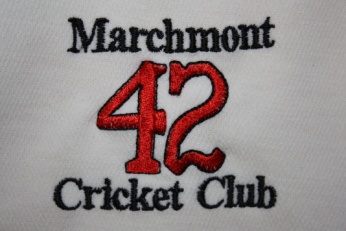 MPL Player Auction
Nayan Sardesai
AKA:
20|20 Batting: 0 @ 0.00
20|20 Bowling: 1 @ 3.00
MCC Career 4s & 6s: 0 & 0
MCC Highlight: His first wicket against Widows
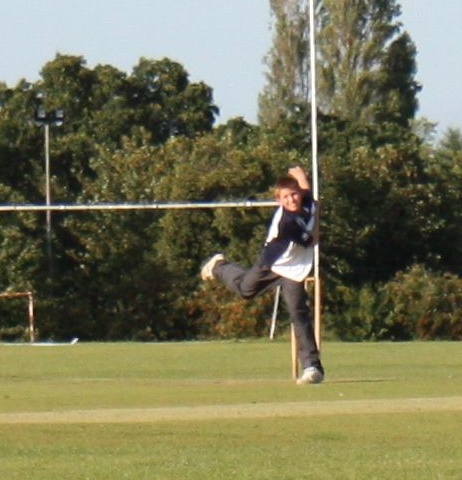 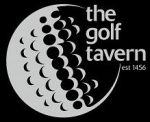 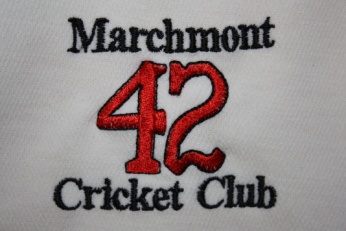 MPL Player Auction
Farhan Sheikh
AKA: Fran, Fish
20|20 Batting: 53 @ 7.57
20|20 Bowling: 4 @ 11.00
MCC Career 4s & 6s: 31 & 3
Known for: Smashing windows
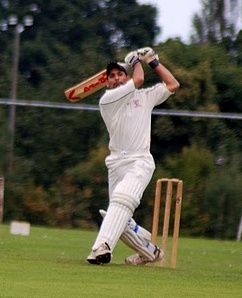 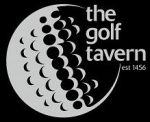 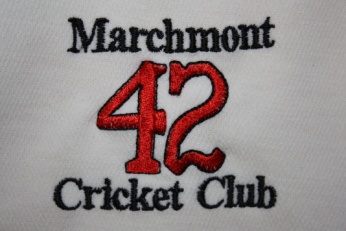 MPL Player Auction
Abbas Sheikh
AKA: Sinista
20|20 Batting: 24 @ N/A
20|20 Bowling: 2 @ 13.50
MCC Career 4s & 6s: 1 & 0
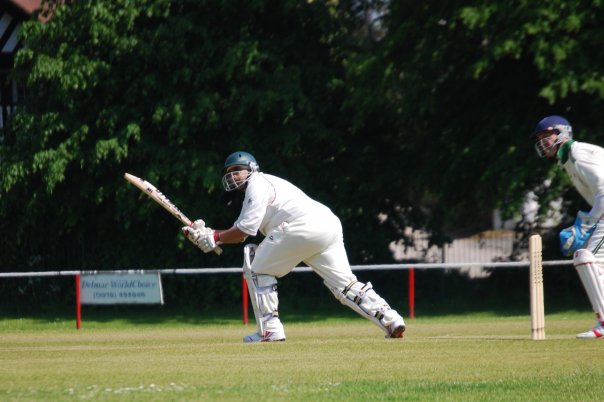 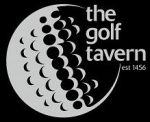 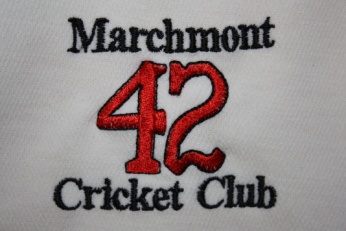 MPL Player Auction
Kiran Singh
AKA:
20|20 Batting: N/A
20|20 Bowling: N/A
MCC Career 4s & 6s: 0 & 0
Known for: Being Inzamam Ul-Haq…apparently!
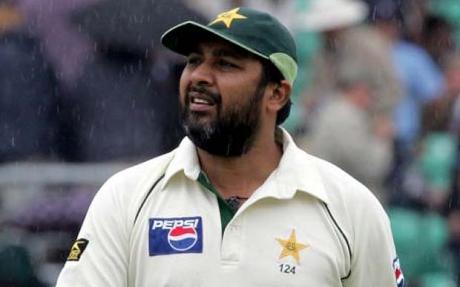 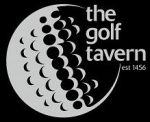 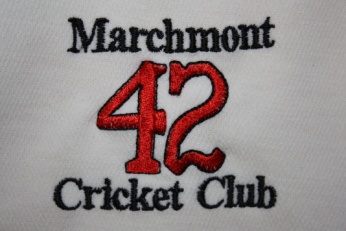 MPL Player Auction
Ramesh Viswanathan
AKA: Rambo
20|20 Batting: 32 @ 8.00
20|20 Bowling: 6 @ 25.33
MCC Career 4s & 6s: 20 & 3
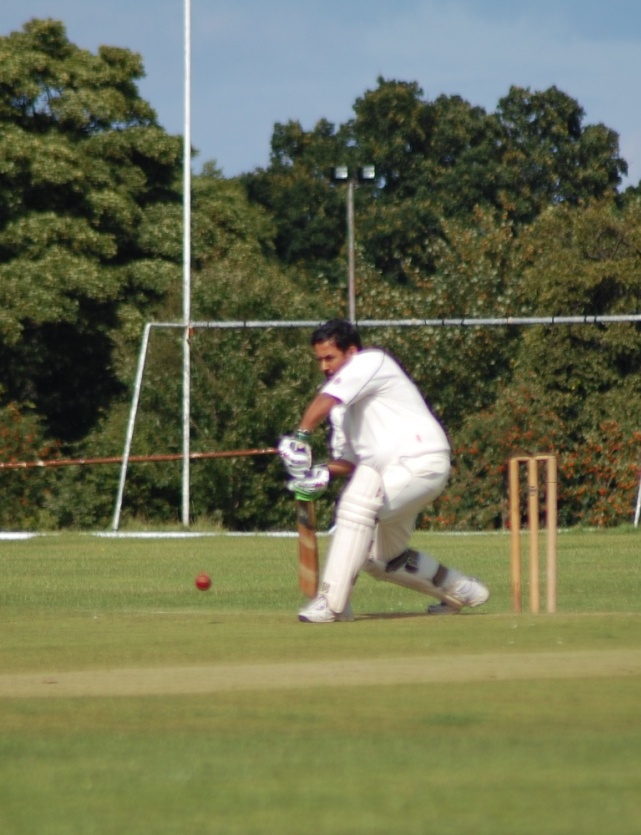 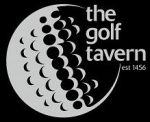 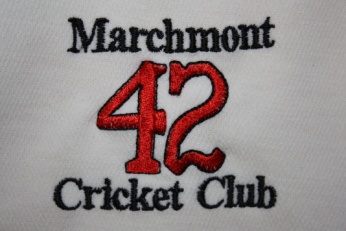